Визитная карточка
Алисултановой С.Ю  учителя физической культуры высшей квалификационной категории МКОУ « Хубарская СОШ»
В школе моим любимым предметом был урок физкультуры.
После 8 класса у меня не стоял выбор - кем быть, я твердо решила – буду работать в школе учителем физкультуры.
И вот  с 18 лет я в школе, спортзал, площадка….
 
Личность педагога переплетена с личностью ученика. Одним из важных качеств педагога – активность.
Он должен быть в гуще всех спортивных событий школы, района. Кто же, как не он из первых сдаст ГТО. Кто как не он будет в команде спортивных состязаний за честь своего школы, района.
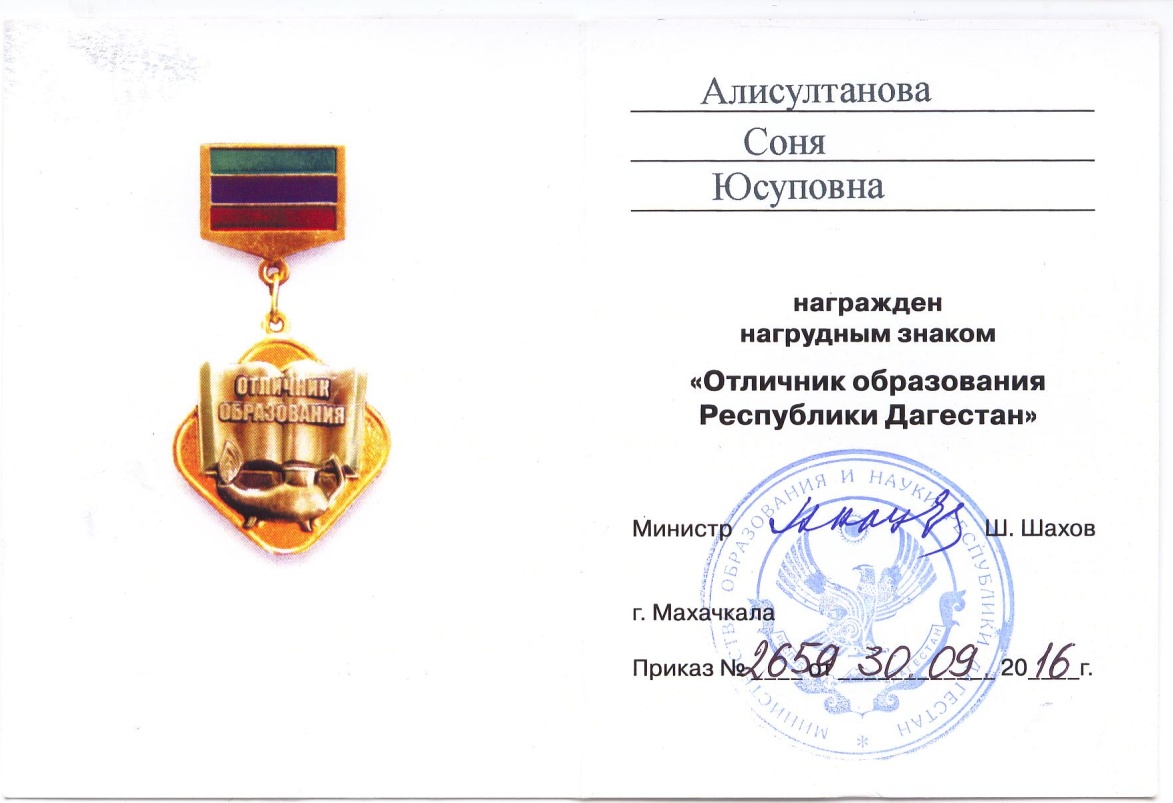 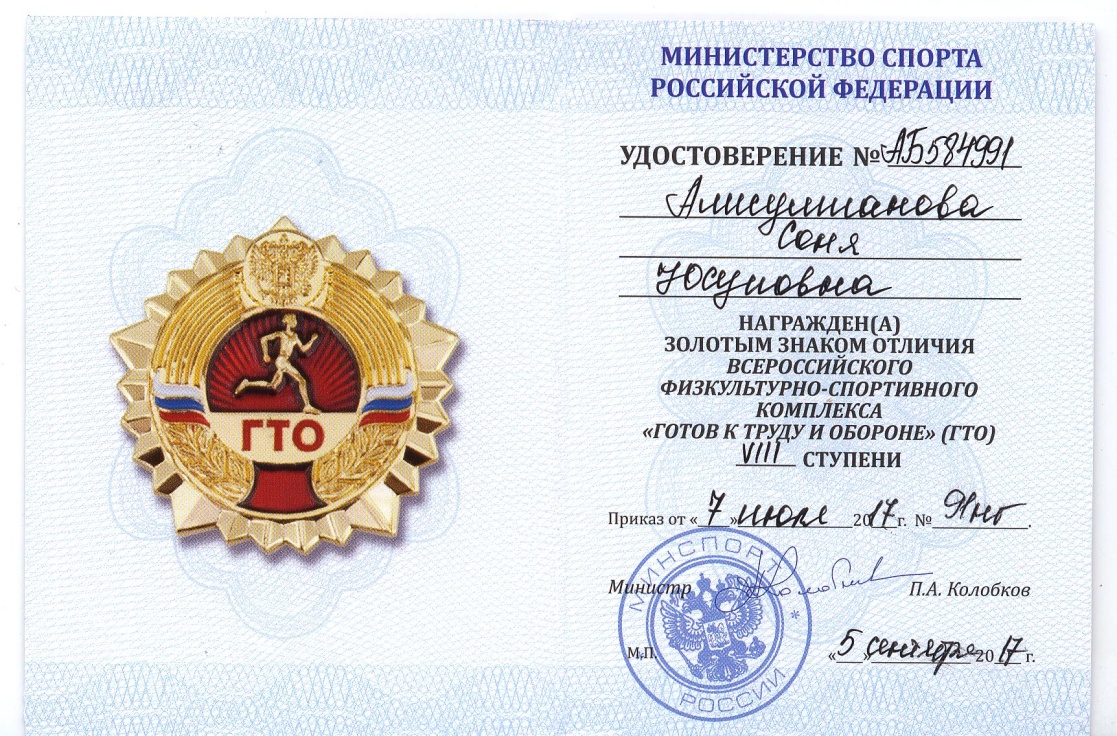 Районная спартакиада среди работников образования…1 место н \ теннис
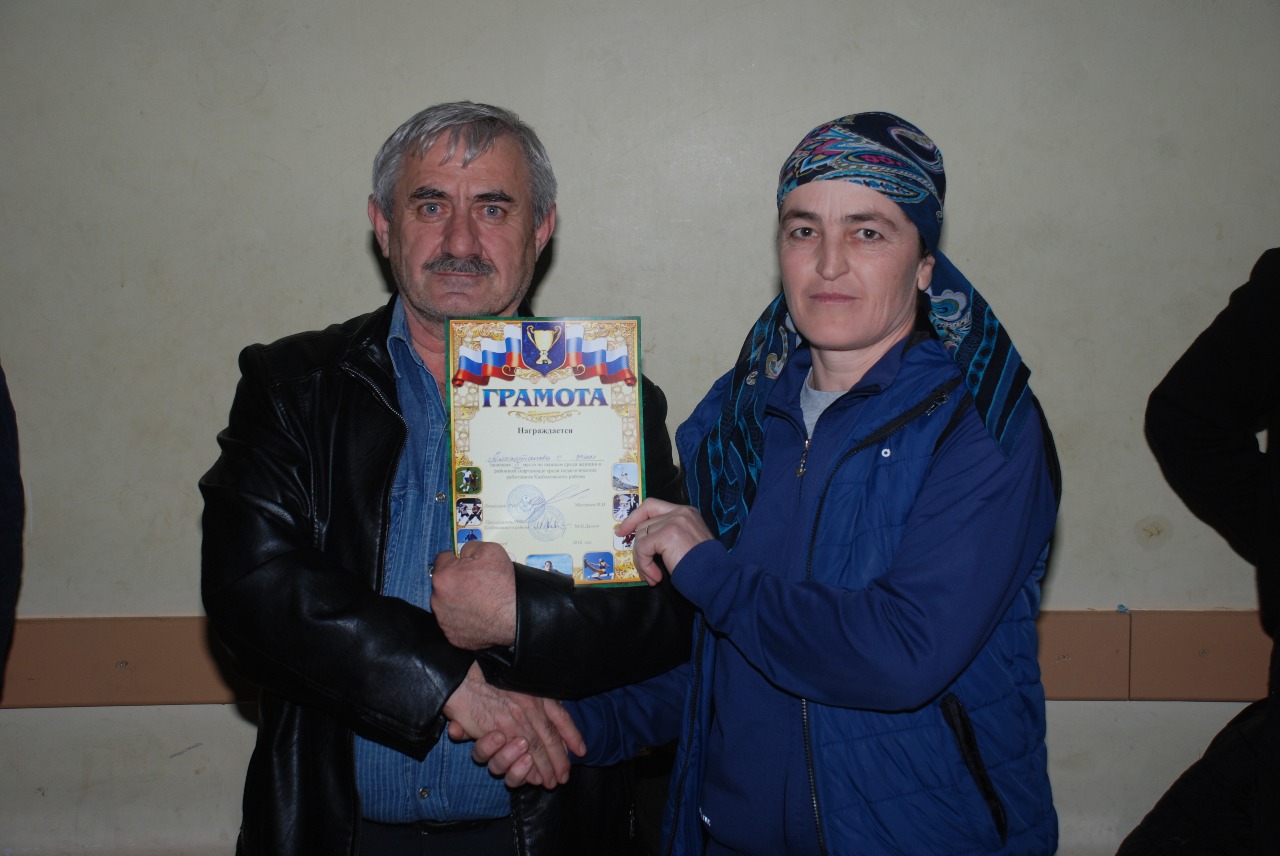 Турслет ….
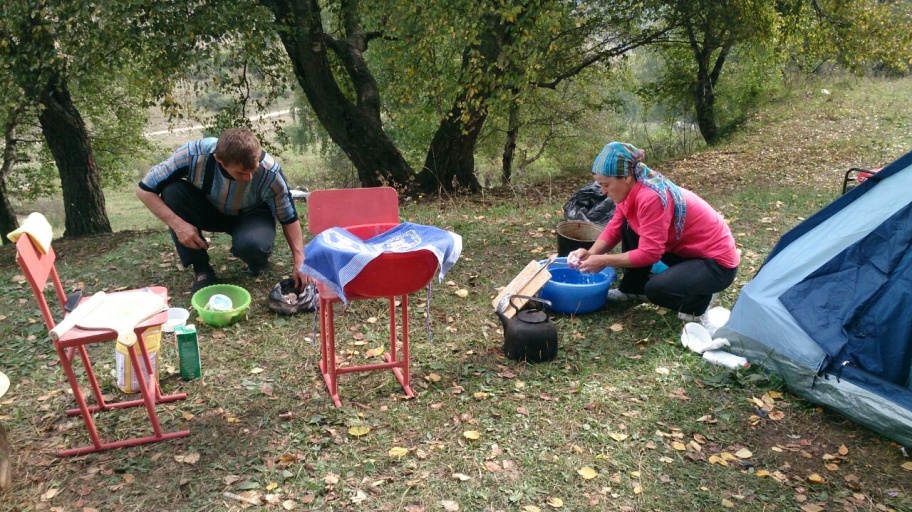 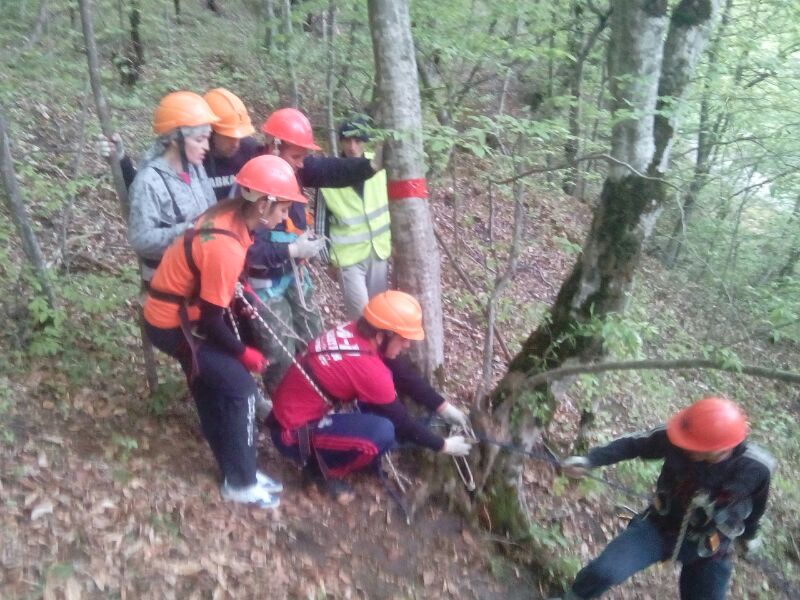 Вот неполный перечень состязаний, где я принимаю активное участие и есть неплохие результаты …
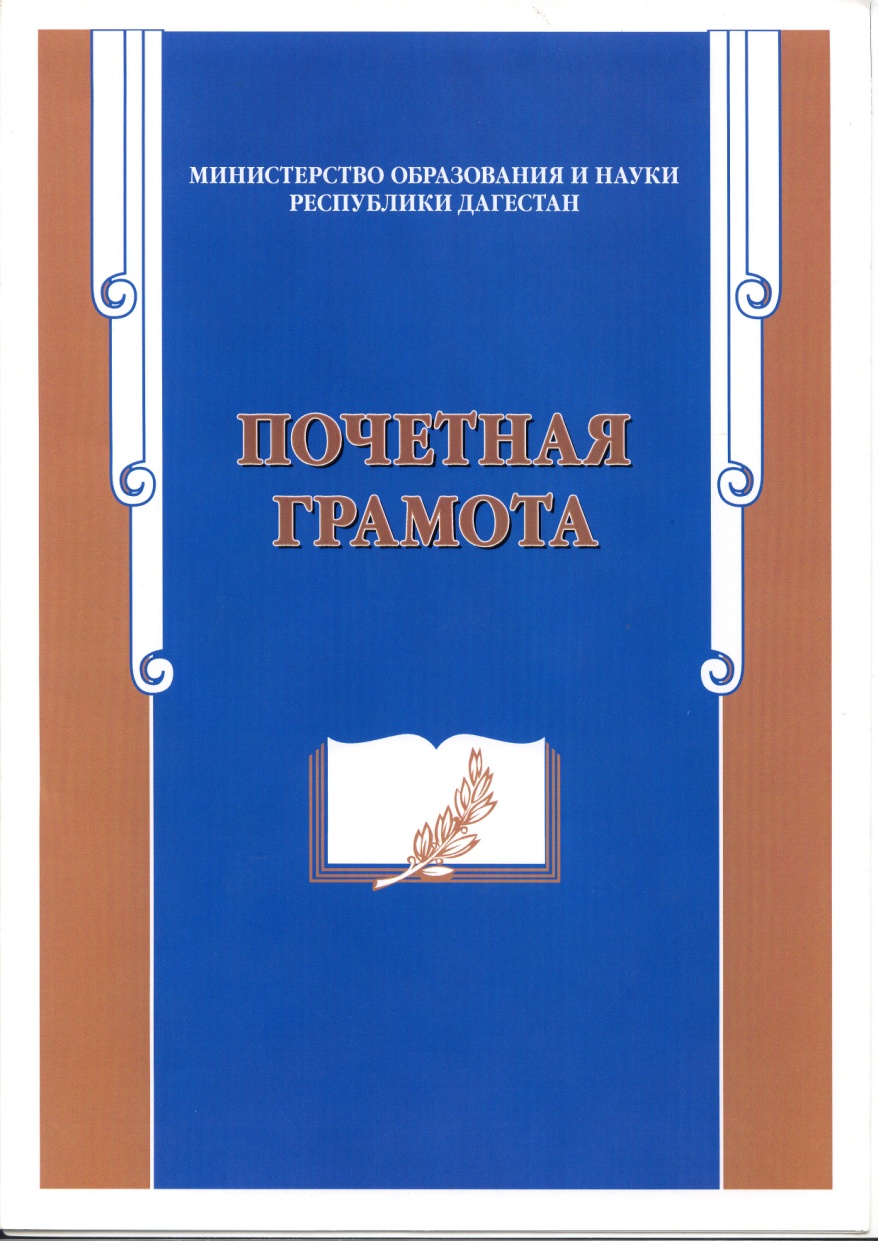 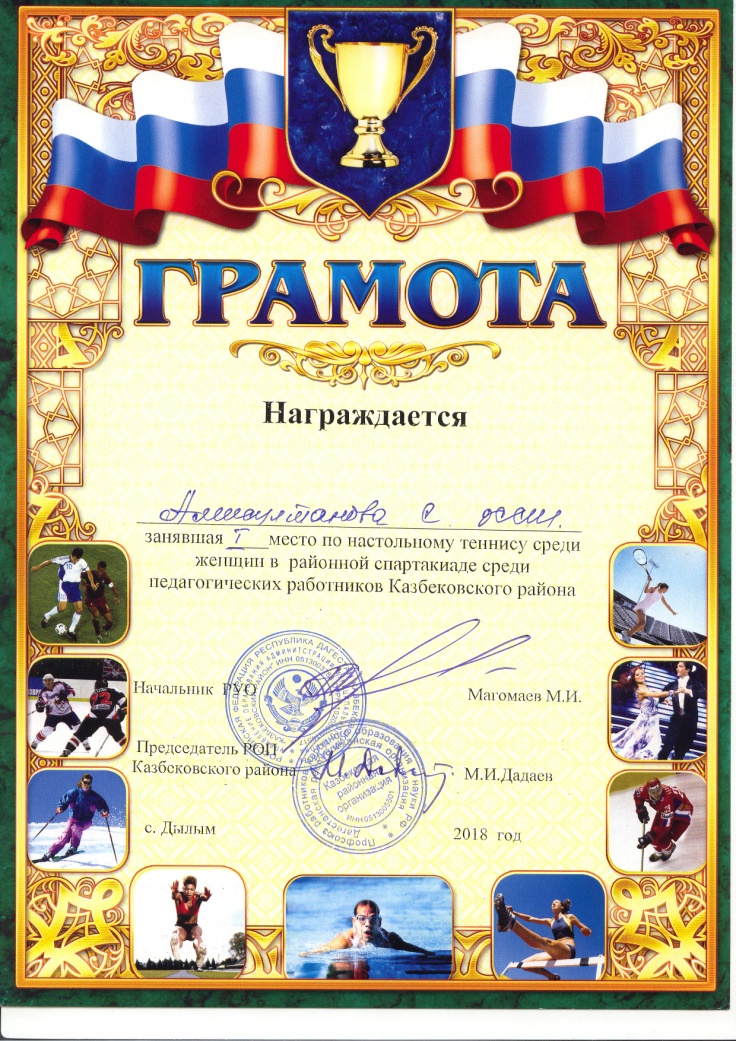 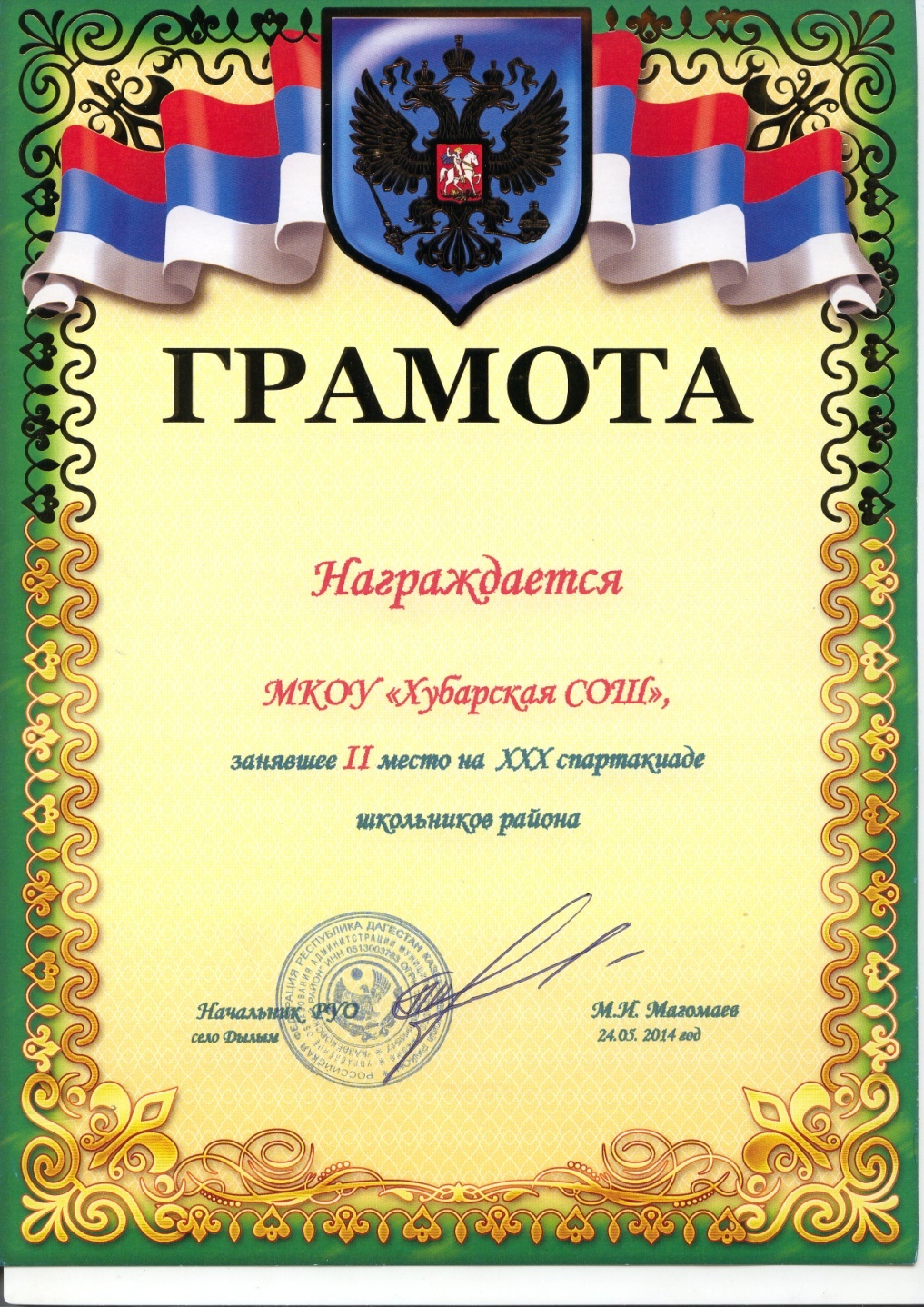 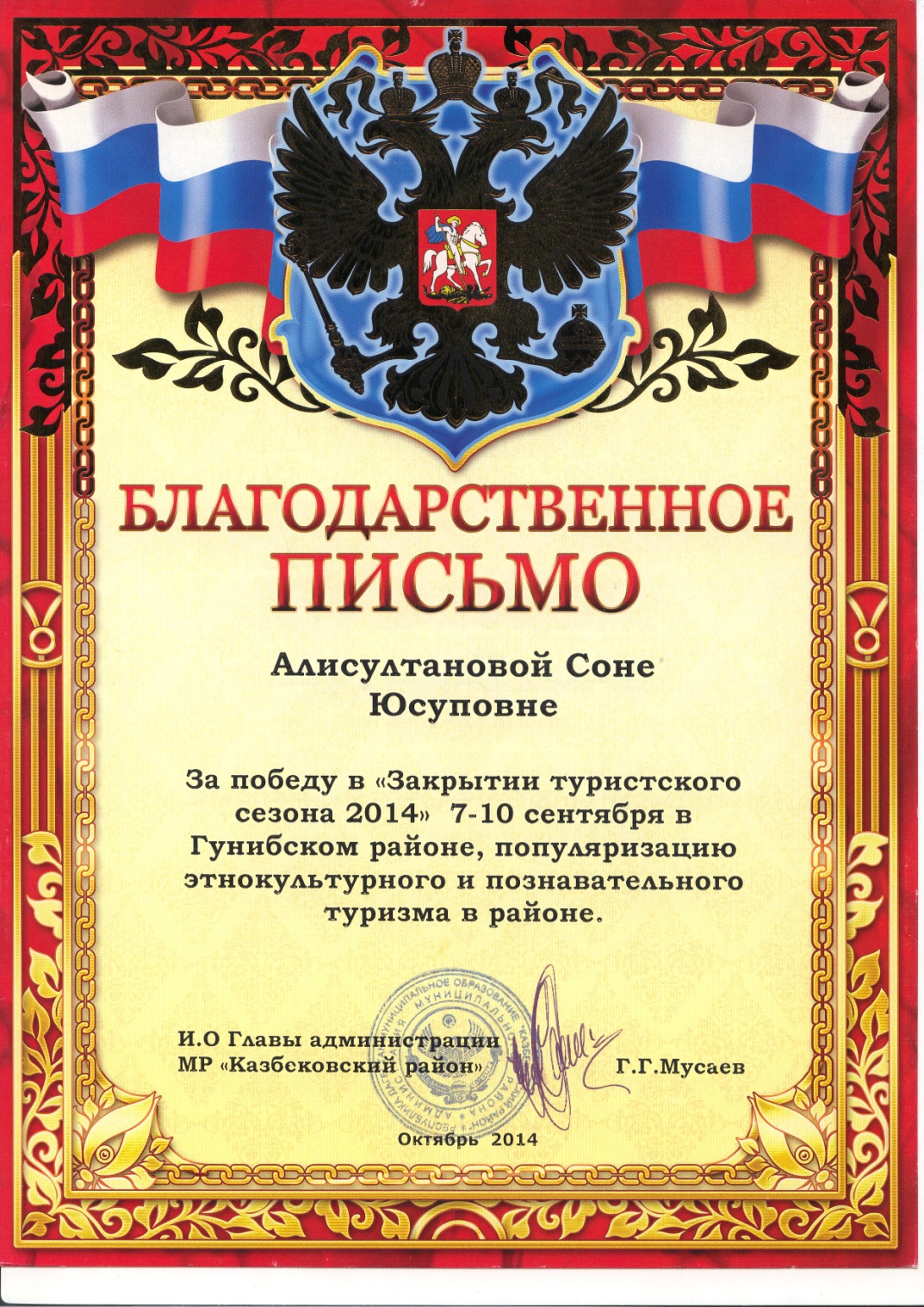 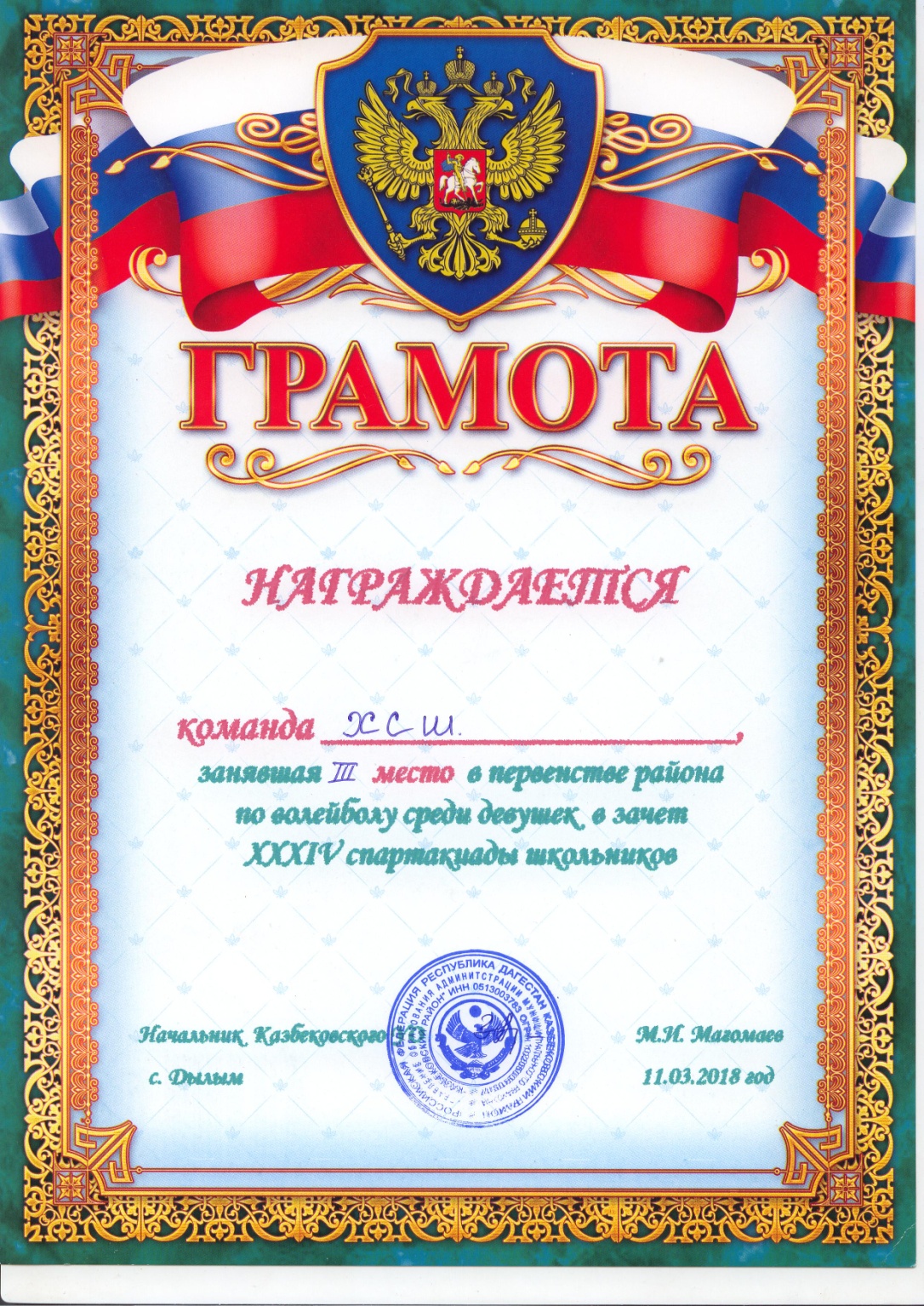 Мои основные принципы работы -
исключаю методы принуждения и применяю только методы, которые вызывают радость от занятий и от достижения результата, способствуют движению вперед и развитию ребенка.
Достижения учащихся.Участие в олимпиадах и конкурсах
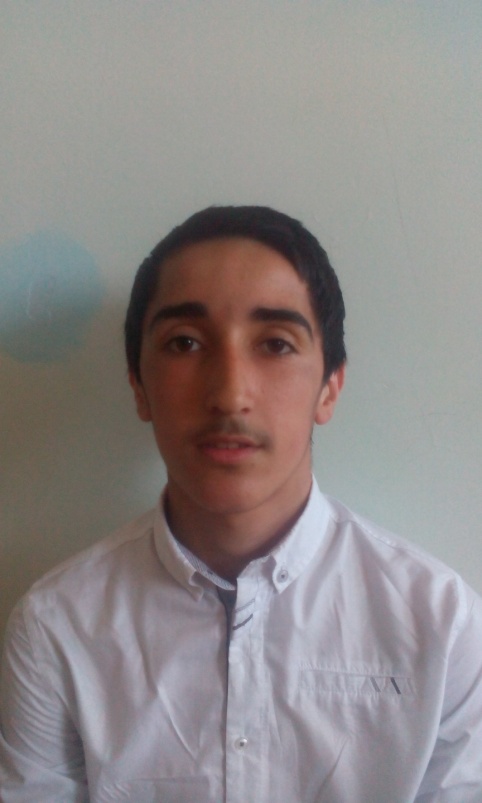 Олимпиада по физкультуре
 1 место  - Титалаев Хабиб  
                  9 класс                                               1 место –Гаджиева Марият 
             7 класс
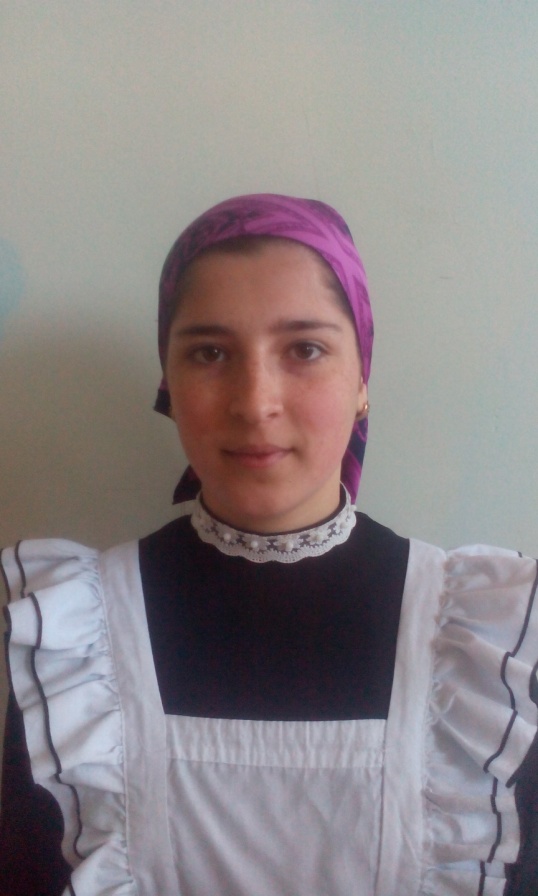 Спартакиада :     
 1 место – шашки
  3 место- волейбол (Д)
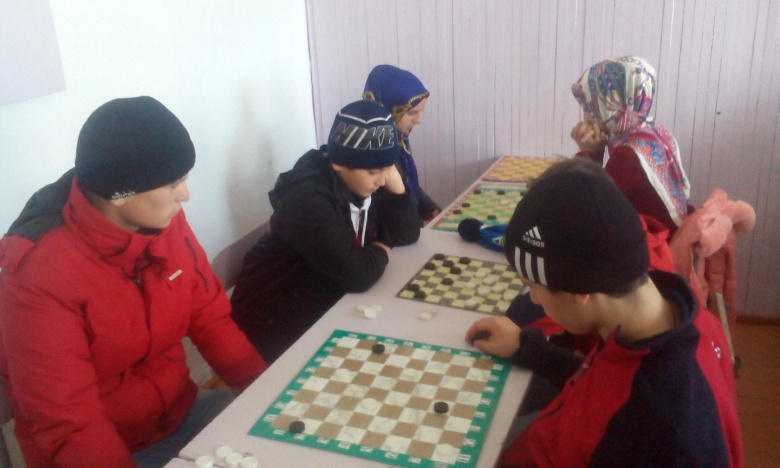 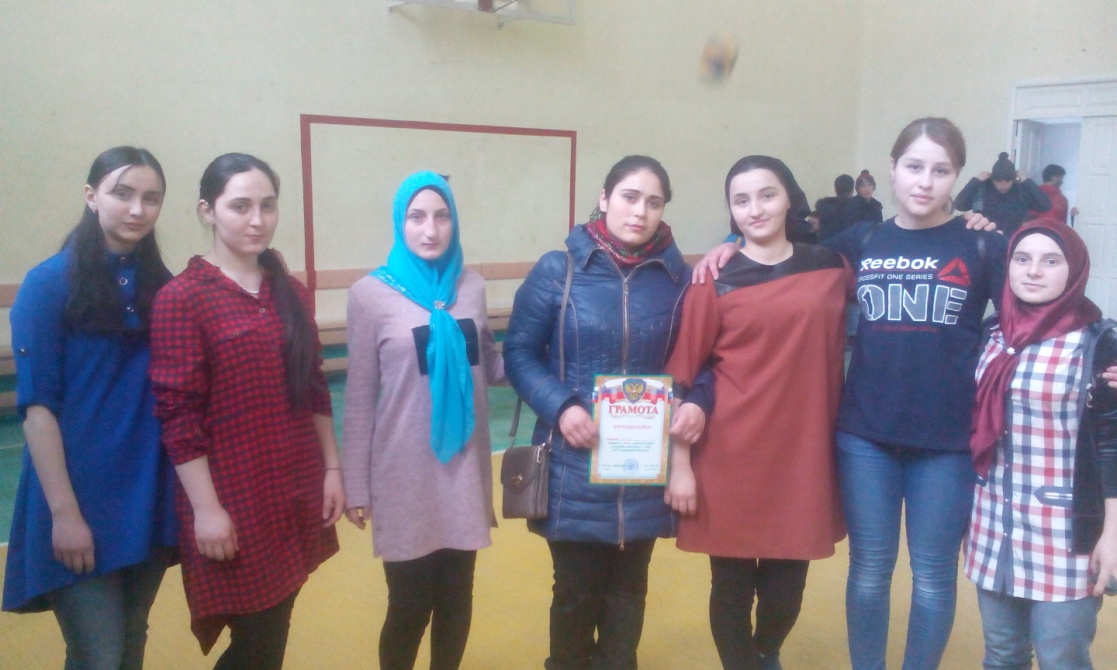 Мои ученики – моя гордость!
Сборная школы по волейболу
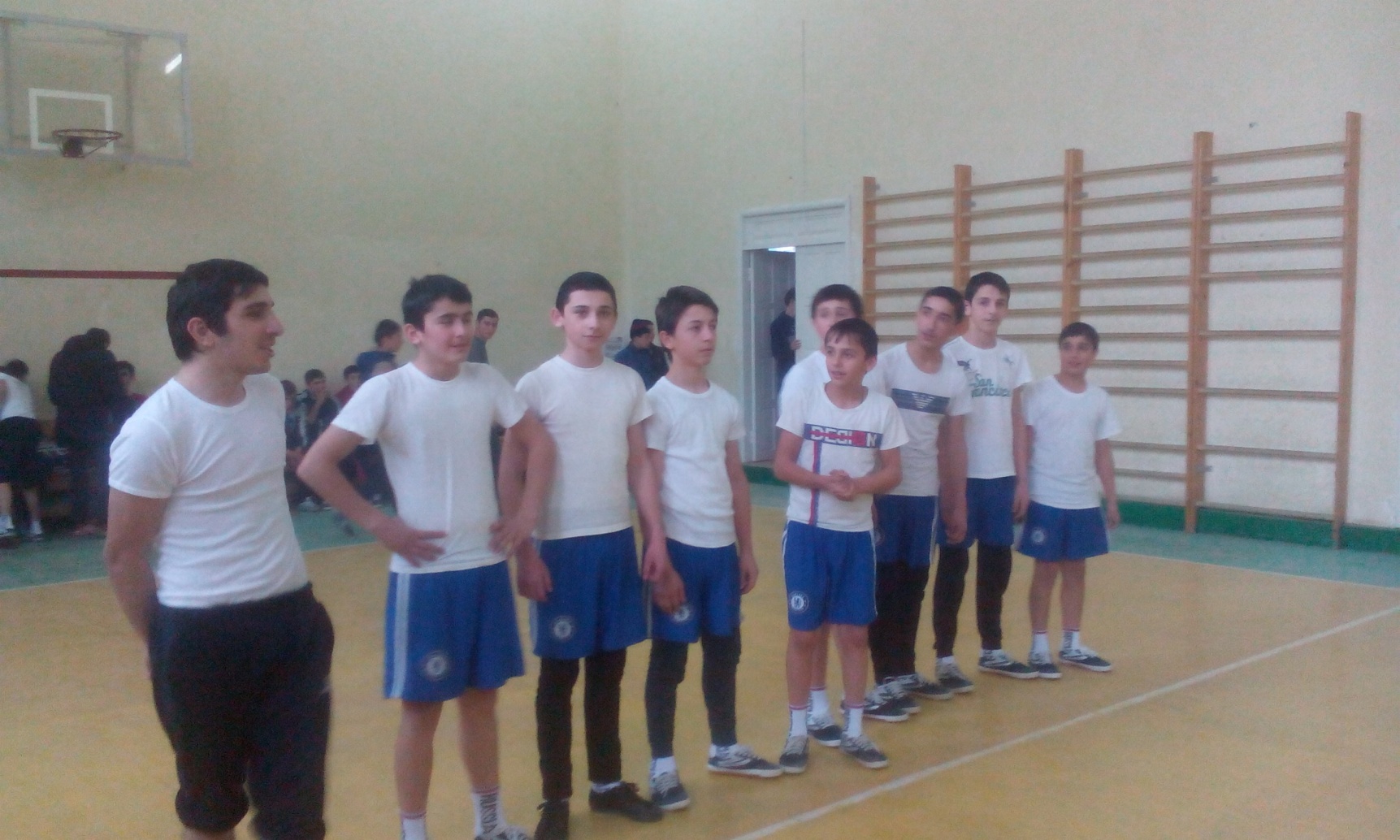 Главное – развитие, а не норматив!
Пусть они не станут чемпионами, и по  моему лицу  никогда не пробежит слеза радости за их олимпийские награды, но я уверена.Они способны работать в команде, а значить будут востребованы – кем бы они не стали.
Дети – наше будущее
Насколько они будут успешными, полезными для общества, зависит и от их здоровья. Мы педагоги физической культуры, помогаем сохранять и приумножить это здоровье. Если человек будет здоровым, физически активным справляться с жизненными неудачами будет намного проще.
Способности у всех детей разные
Увидеть их и помочь им раскрыться – одна из главных задач педагога. Научить противостоять своими слабостями и осознавать, что к победе путь  лежит через силу воли.
В каждый год в нашей школе проходят ряд мероприятий.« Веселые старты» - любимая игра ребят младших классов и оно традиционно проходят каждый год….
Я – педагогЯ – люблю свою работу, своих учеников
Я – уже бабушка и мне нравиться жить.